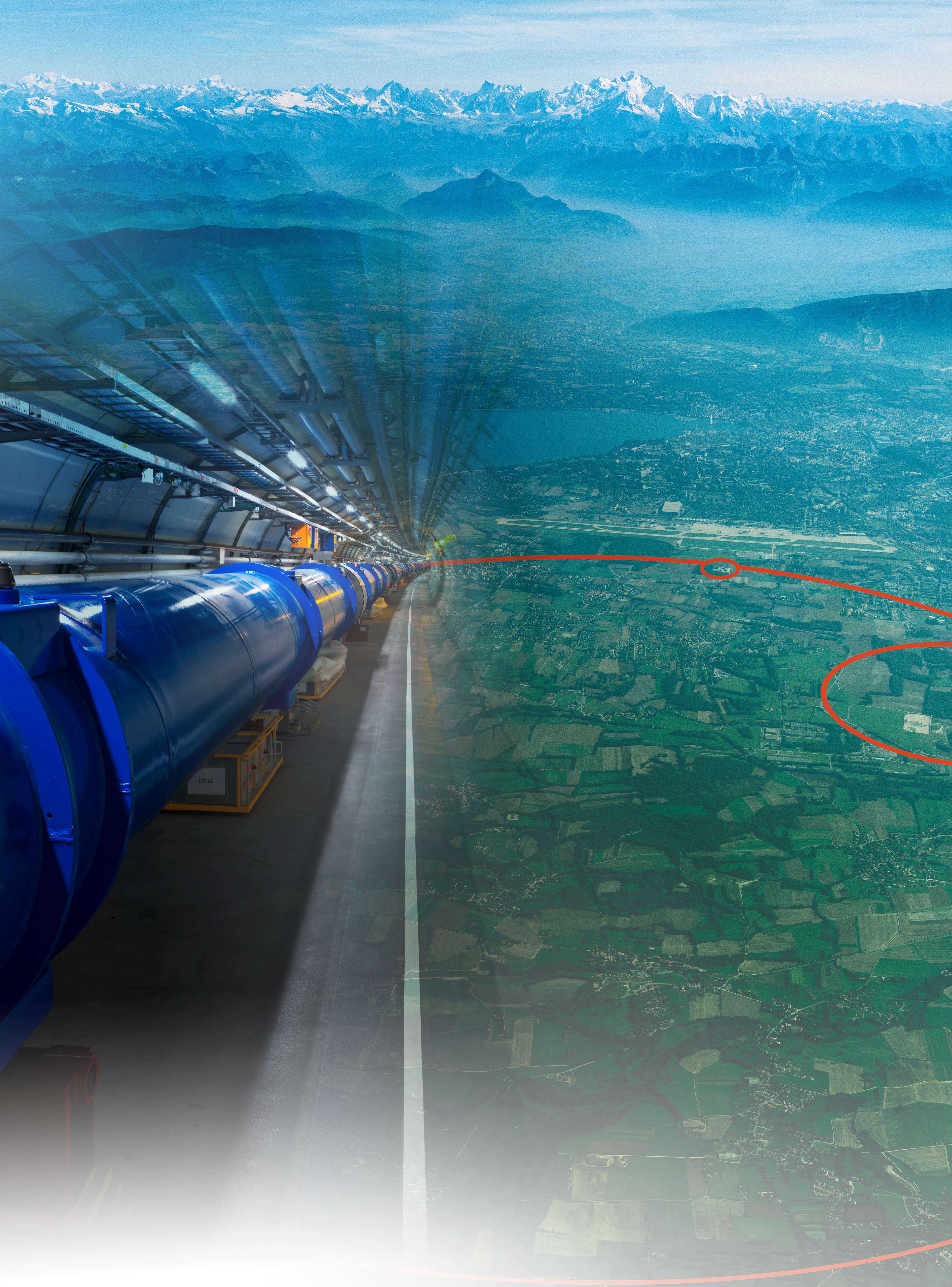 High Energy Physics
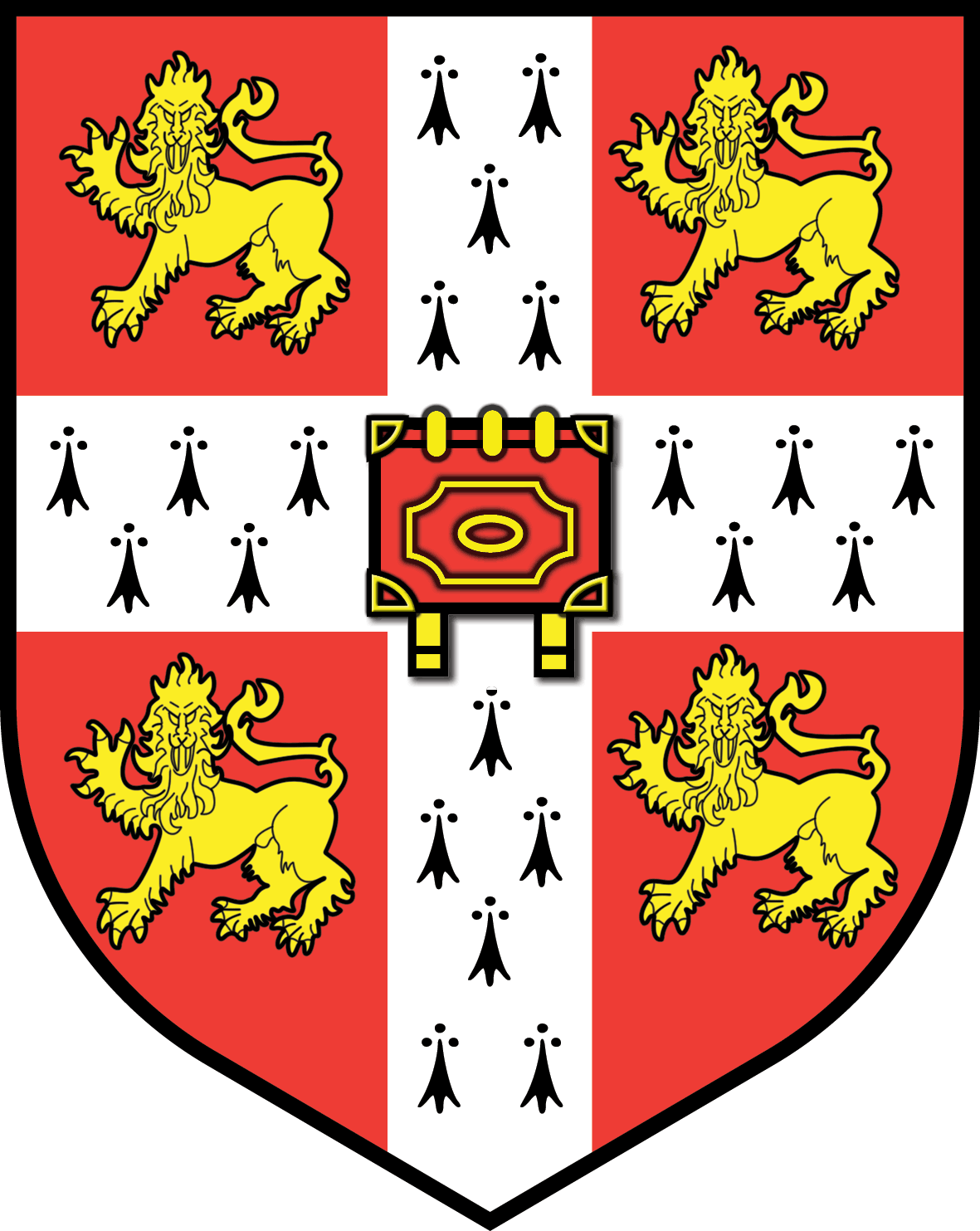 The Cavendish High Energy Physics Experimental group investigates fundamental Physics as part of international collaborations located on the Large Hadron Collider (LHC) at CERN (Geneva) and in the neutrino beams at Fermilab (Chicago). For more information please contact: Val Gibson (gibson@hep.phy.cam.ac.uk)
What skills will an HEP postgraduate student acquire?
Completing a PhD in experimental or theoretical particle physics will train you in many aspects of skills related to research in academia and industry, as well as in other branches of society, such as business & finance, teaching and the media.
In particular, you will gain confidence and expertise in the following transferable skills:
Computing, Communication, Collaboration, Presentation, Scientific writing and Outreach.
Measurement of matter-antimatter asymmetries in B decays :
Contact: Val Gibson (gibson@hep.phy.cam.ac.uk)
http://www.hep.phy.cam.ac.uk/lhcb/
The fact that we live in a Universe made of matter (and no antimatter) is extremely puzzling since, during the Big Bang, 
matter and antimatter should have been produced in equal amounts. The phenomenon responsible for matter-antimatter asymmetries is called CP violation, which is a well established observation and can be accommodated in a three generation Standard Model. However, the amount of CP violation observed is many orders of magnitude away from that required to produce the amount of matter in the Universe. Therefore physics beyond the Standard Model is required. The project will include the analysis of all the LHCb experiments data taken at the highest LHC centre-of-mass-energy in 2015 and beyond. The focus of the project will be to use either B->DK or Bc->DD decays to make a precision measurement of the CP phase - gamma - which is responsible for CP violation in the Standard Model and against which New Physics phenomena can be severely tested. 
The project will suit someone who is keen to analyse LHC data.
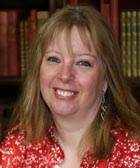 Studies of ZZ Production in ATLAS
Contact: Richard Batley (batley@hep.phy.cam.ac.uk) http://www.hep.phy.cam.ac.uk/atlas/
A key process currently being intensively studied at the LHC is the production of gauge boson pairs (diboson production). By testing
the gauge structure of the Standard Model, measurements of diboson production allow indirect searches for new physics beyond the SM and are also important in understanding backgrounds to other processes such as Higgs boson production.
The Cambridge group has focused on the production of ZZ pairs decaying to final states containing two leptons (electrons or muons) plus missing energy (neutrinos), or containing four leptons.  The 4-lepton channel is one of the recent Higgs boson discovery channels, and the SM process Z->4l serves as a test-bed for the reconstruction of H->4l decays.
Analysis of the ATLAS data recorded in 2012 at a centre-of-mass energy of 8 TeV is now close to completion, and our aim is to extend these analyses to future running at higher LHC energies and intensities. The PhD project(s) would focus initially on preparation for future data-taking, for example through simulation studies aimed at optimising the analysis strategy. This would lead naturally into a full analysis of the 13 TeV data planned for 2015 and beyond.
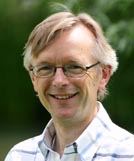 ATLAS upgrades, and searches for things beyond the standard-model in ATLAS
Contact: Chris Lester (lester@hep.phy.cam.ac.uk)
http://www.hep.phy.cam.ac.uk/atlas/
The Higgs Boson discovery, while interesting, was really part of 
"old", very much expected physics. The ATLAS detector has, so far, found no traces of "new" physics: supersymmetric particles, extra dimensions, and so on, despite many searches.  Given this situation, phenomenologists need to be sure that all possible search strategies are covered.  Recent Cambridge ATLAS Beyond-Standard Model (BSM) searches have worked on leptonic final states, and black hole searches, but in the last year has found a new search channel not previously considered viable on which it is now actively working.
Cambridge ATLAS is also working on two separate upgrade projects  (one in the next ATLAS tracker, one in the calorimeter trigger) that will need increasing support over the next four years. A student pursuing a PhD based on BSM searches could potentially use it as an opportunity to gain some experience of detector design and/or operation, thereby increasing his or her future employability.  We therefore welcome applications from students who believe they might be able to inject similar creativity into the field of BSM searches, a field which otherwise is perhaps ripe for being shaken up after a
period in which it has seen little innovation, and those who might like to combine that with detector work.
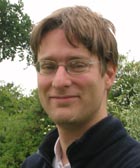 Search for New Physics beyond the Standard Model in rare B decays :
Contact: Val Gibson (gibson@hep.phy.cam.ac.uk)
http://www.hep.phy.cam.ac.uk/lhcb/
The Standard Model of particle physics is a well established 
monument. However, New Physics beyond the Standard Model is necessary to describe the mass hierarchy of fundamental particles. The LHCb experiment, running at the Large Hadron Collider at CERN, is particularly well suited to look for indirect evidence of New Physics using quantum loop processes. These include rare decays, such as Bd,s->mumu and Bd → K0*mumu decays. The huge volume of data collected by LHCb allows for a precision measurements of the decay rates and angular observables, which measure the intimate properties of these decays. In turn, the measurements are used to constrain New Physics models. This indirect model-independent approach is very powerful, and is crucial since New Physics still evades detection. The project will include the analysis of the highest energy data, taken at a centre-of-mass energy of 13TeV, when the LHC starts operating again in 2015. The analysis will combine information from several electroweak penguin decays in order to maximise the discovery potential of New Physics.
The project will suit someone who is keen to analyse LHC data.
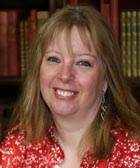 MicroBooNE
Contact: Mark Thomson (thomson@hep.phy.cam.ac.uk)
http://www.hep.phy.cam.ac.uk/microboone/
The MicroBooNE neutrino experiment at Fermilab in the US, started taking data in August 2015. MicroBooNE utilises a large 
Liquid Argon (LAr) time projection chamber (TPCs), which allows “photograph quality" images of the particle produced in neutrino interactions. The recorded events contain a wealth of information and Cambridge is playing a leading role in the automated computer reconstruction of these images using advanced pattern recognition software. MicroBooNE will run for 3-4 years and will search for sterile neutrinos, testing a number of previous claims for this potentially groundbreaking physics.
The PhD project is to work on the development of pattern recognition software for LAr TPC detectors and then apply this to MicroBooNE data. The full reconstruction chain will developed to go from the raw detector images to the detailed properties of the individual neutrino interactions. This reconstruction will then be used to make precise measurements of neutrino cross sections and to test the recent claims of the possible existence of sterile neutrinos. This project represents an exciting opportunity to work on the first large scale LAr detector in an intense neutrino beam. There will also be the opportunity to apply this experience to the DUNE project, which represents the long-term future of neutrino physics.
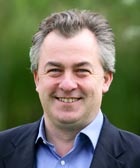 Development of sensors and novel technologies for particle detection in HEP and beyond :
Contact: Steve Wotton (wotton@hep.phy.cam.ac.uk)
Contact: Bart Hommels (hommels@hep.phy.cam.ac.uk)
Prospective students with a keen interest in hands-on practical 
work are invited to contact us to discuss possibilities in this area. The HEP group has a strong track record in the development of silicon sensors for tracking and single-photon position-sensitive devices for Ring Imaging Cherenkov (RICH) Detectors. Projects may include the development, refinement or upgrade of existing detectors such as these or may focus on the development of more speculative techniques for use in future experiments. Examples of current projects are the development of a RICH detector prototype using solid state sensors or the application of the ATLAS silicon tracking technology to areas beyond the field of High Energy Physics.
Although focussed on detector research and development, there would also be an opportunity to analyse data from running experiments or data taken at beam test facilities.
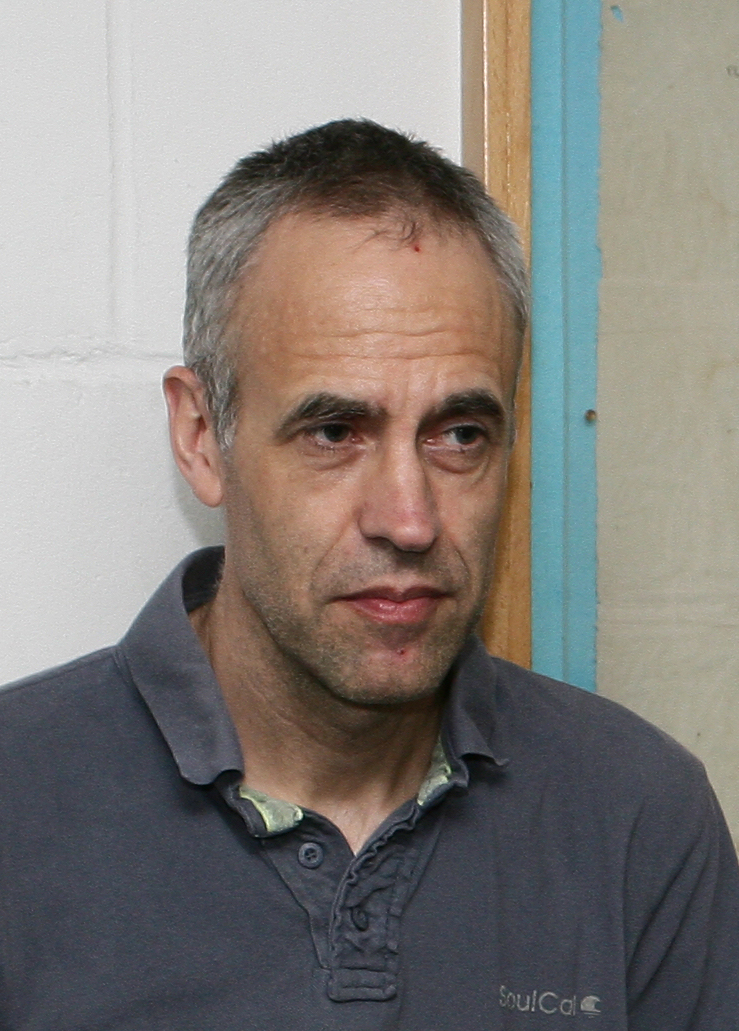 http://www.hep.phy.cam.ac.uk